Δ. Ι. Ε. Κ. ΣΙΝΔΟΥΕιδικότητα : Βοηθός Φυσικοθεραπείας
Μάθημα: Κινησιοθεραπεία

‘Περιγραφή της κίνησης’


    ΕκπαιδεύτριΕΣ: 	ΚΑΜΠΡΑΓΚΟΥ ΕΥΤΥΧΙΑ PT, MSc NDT BOBATH therapist                                                                   						Μαλτέζου Ελένη MSc., Cert. Mdt 


Β ΕΞΑΜΗΝΟ 2022-2023
Κινησιοθεραπεία
Ορισμός: 
Οποιαδήποτε μικρή ή μεγάλη αλλαγή της θέσης του σώματος στο χώρο.

Το βασικότερο «εργαλείο» μίας θεραπευτικής συνεδρίας είναι η κίνηση, η οποία θεραπευτικά συνιστά την κινησιοθεραπεία.
Ο φυσικοθεραπευτής θα πρέπει να γνωρίζει :
τη φυσιολογική ανθρώπινη κίνηση, 
πώς κινείται το ανθρώπινο σώμα ,
πώς ένα σώμα ηρεμεί και
 με ποιον τρόπο ορισμένα αίτια αλλάζουν αυτά τα κινητικά δεδομένα.
Η κινησιοθεραπεία σαν θεραπευτικό μέσο εφαρμόζεται με :
Παθητική κίνηση 
Υποβοηθούμενη κίνηση  
Ενεργητική κίνηση  
Ενεργητική κίνηση με αντίσταση.
Παθητική
(δεν υπάρχει εκούσια μυϊκή σύσπαση)
Απλή παθητική.
Βίαιη παθητική.
Ειδικοί χειρισμοί.
Ενεργητική
(υπάρχει ενεργητική σύσπαση των μυών)
Αναρτώμενη (κατακόρυφη ή αξονική).
Υποστηριζόμενη.
Υποβοηθούμενη.
Απλή ενεργητική.
Σκοποί της κινησιοθεραπείας είναι:
 η διατήρηση της καλής κινητικότητας των αρθρώσεων, 
η πρόληψη της δυσκαμψίας, 
η αποκατάσταση παραμορφώσεων,
 η διατήρηση της ελαστικότητας και της καλής κυκλοφορίας του αίματος στα μαλακά ενδαρθρικά και εξωαρθρικά στοιχεία και
 η αύξηση της μυϊκής δύναμης
Περιγραφή της κίνησης
Η περιγραφή της κίνησης ξεκινάει πάντα από μία καθολικά αποδεκτή θέση, την ανατομική θέση, κατά την οποία το ανθρώπινο σώμα με τα μέλη του βρίσκεται σε συγκεκριμένη θέση. 
Συγκεκριμένα: 
● Τα άνω άκρα, οι βραχίονες και οι αγκώνες βρίσκονται σε έκταση και το αντιβράχιο σε υπτιασμό 
● Το κεφάλι κοιτάει μπροστά 
● Τα κάτω άκρα βρίσκονται σε έκταση, δηλ. τα ισχία σε έκταση και σε ελαφρά έξω στροφή και τα γόνατα σε έκταση 
● Η σπονδυλική στήλη είναι ευθειασμένη.
Τροχιά της κίνησης
Ως τροχιά κίνησης μπορούμε να ορίσουμε το σύνολο των διαδοχικών θέσεων από τις οποίες περνάει το κινούμενο μέλος ή ολόκληρο το σώμα. 

Από ποιους παράγοντες εξαρτάται η φυσιολογική τροχιά μίας άρθρωσης: 
Από τον τύπο και το σχήμα των αρθρικών επιφανειών 
 Από τον αρθρικό θύλακα 
 Από τις μυοτενοντώδεις κατασκευές που περιβάλλουν την άρθρωση.

Η τροχιά καταγράφεται στο:
Οβελιαίο επίπεδο (Sagital).
Μετωπιαίο επίπεδο (Frontal).
Εγκάρσιο επίπεδο (Transverse).
Παραδείγματα τροχιάς κίνησης
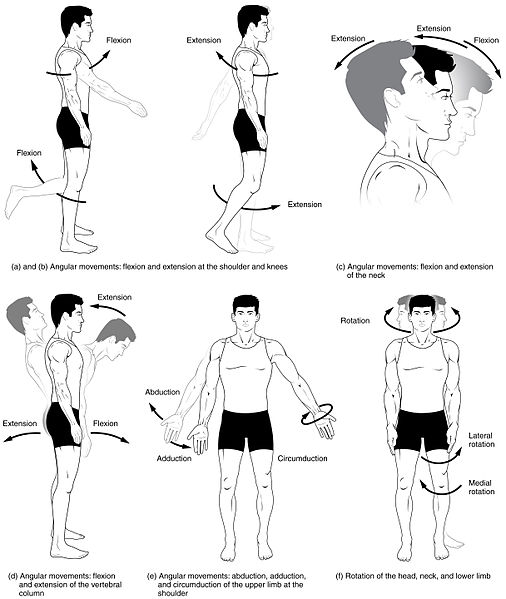 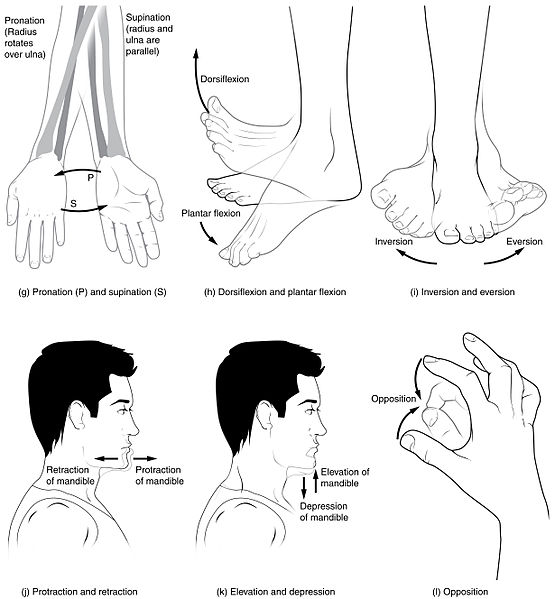